Dvojica učenika 
putuju u selo Emaus
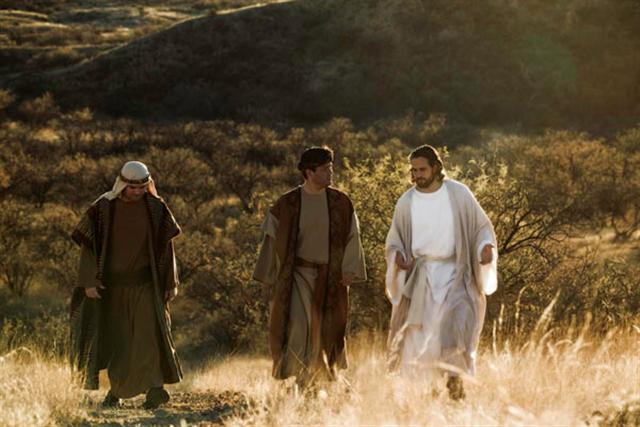 Dvojica Isusovih učenika putovala u selo Emaus.
Razgovarali su o  Isusovu uhićenju, nepravednom suđenju i smrti na križu.
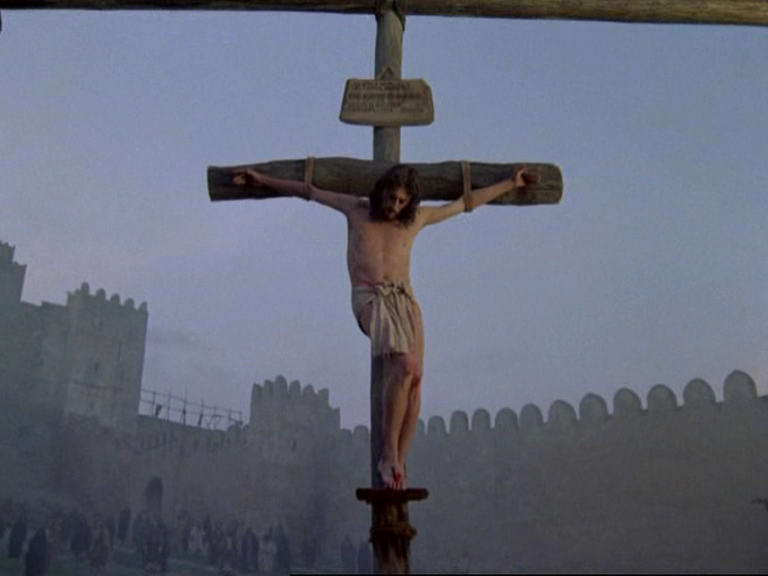 I dok su oni tako 
razgovarali približio im se 
Isus i pošao s njima.
Oni ga nisu prepoznali.
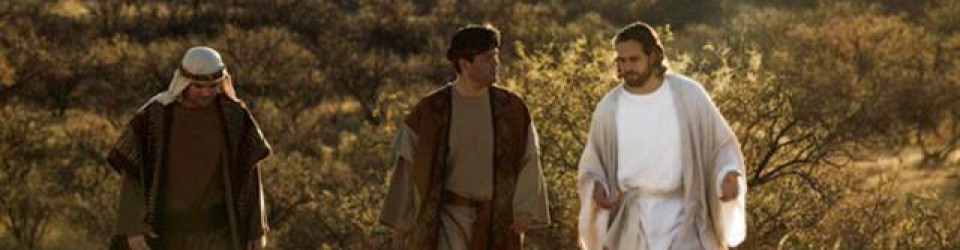 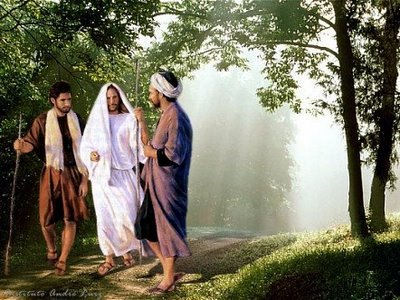 On upita: 
“Što to putem pretresate 
među sobom?”
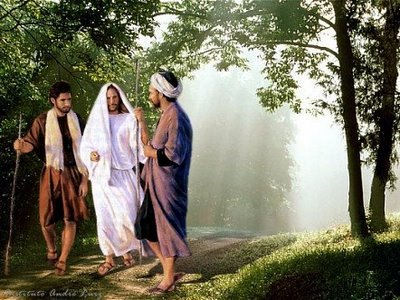 Kleofa mu reče: 
“Zar si ti jedini stranac 
u Jeruzalemu, 
te ne znaš
što se u njemu 
dogodilo ovih dana?
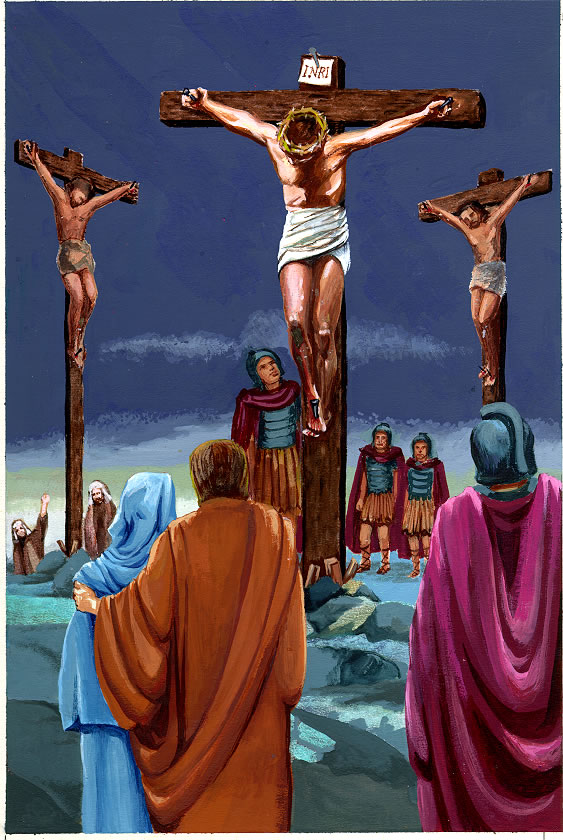 Isusa Nazarećanina, 
koji bijaše prorok 
silan na djelu i na riječi 
pred Bogom i svim narodom, 
glavari svećenički predali su 
da bude osuđen na smrt 
i razapet.
A mi se nadasmo 
da će on otkupiti Izraela.”
O bezumni i srca spora da vjerujete što su proroci navijestili!
Nije li trebalo da Krist sve to pretrpi 
te uđe u svoju slavu?”
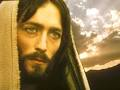 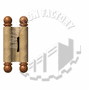 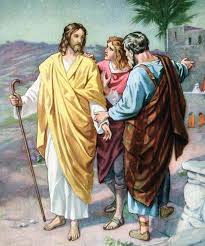 Uto se približe selu 
kamo su išli, 
a on kao da htjede dalje. 
No oni navaljivahu: 
“Ostani s nama
jer zamalo će večer 
i dan je na izmaku.”
I uđe i ostane s njima.
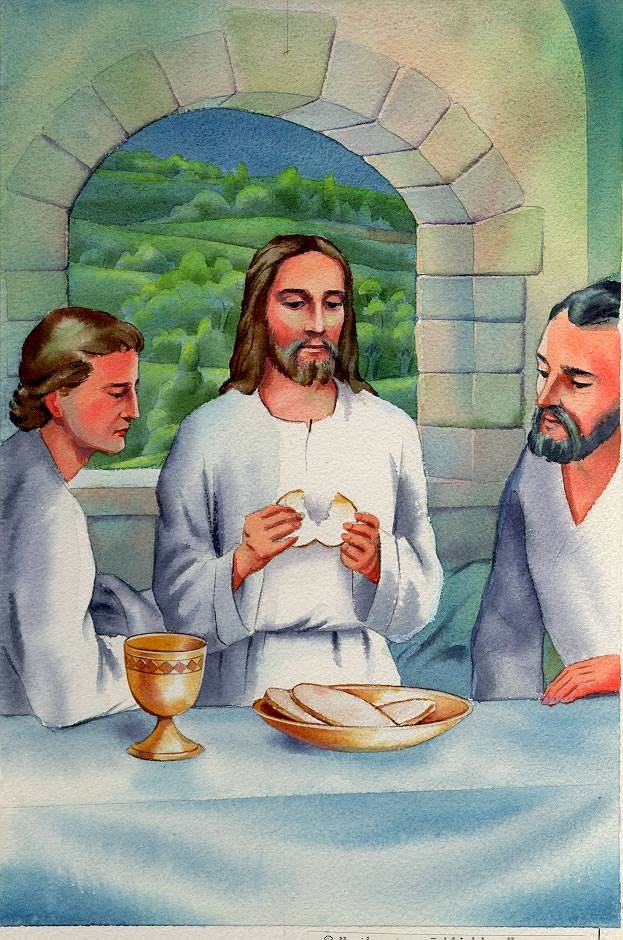 Dok bijaše s njima za stolom,
uze kruh, izreče blagoslov, 
razlomi te im dade.
Uto im se otvore oči 
te ga prepoznaše, 
a on im iščeznu s očiju.
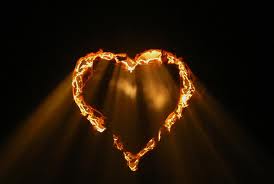 Tada rekoše jedan drugomu: 
“Nije li gorjelo srce u nama  dok nam je putem govorio  dok nam je otkrivao Pisma?”
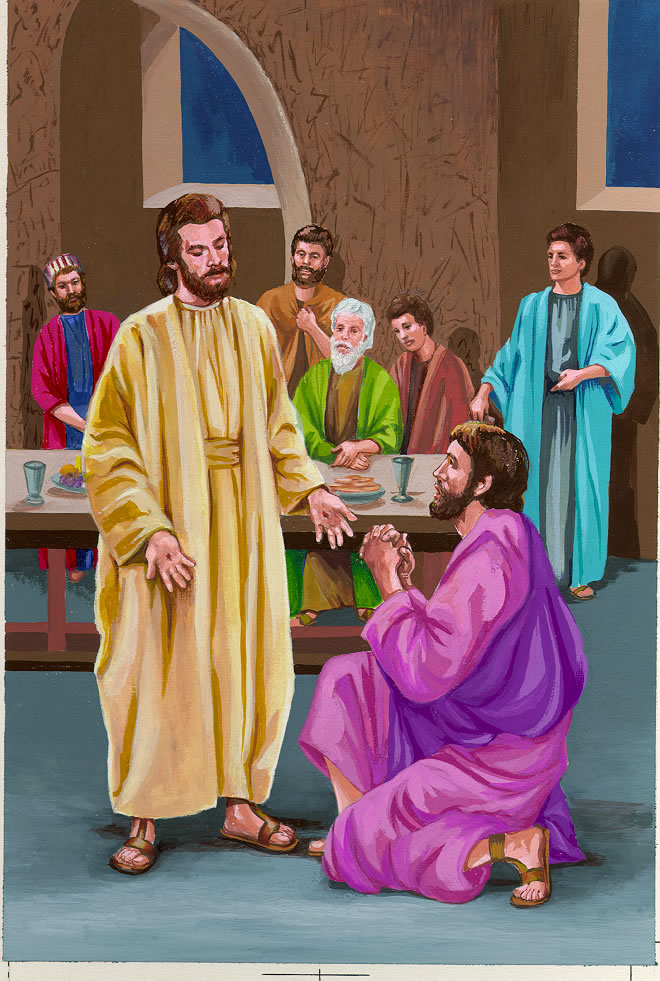 U isti se čas digoše 
i vratiše u Jeruzalem. 
Apostoli im rekoše:
“Doista uskrsnu
 Gospodin!”
Nato oni pripovjede 
ono s puta 
i kako ga prepoznaše 
po lomljenju kruha.
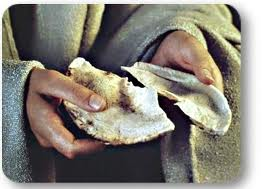 USKRSLI  ISUS NA PUTU S UČENICIMA
-stvaralački zadatak
I. PUTOVANJE dvojice učenika i njihov razgovor
II. SUSRET i razgovor s Neznancem (uskrslim Kristom)
III. PREPOZNAVANJE "neznanca" kao Isusa
IV SVJEDOČENJE:apostolima  u Jeruzalemu
[Speaker Notes: Prepričavanje prema navedenim točkama/ili crtanje stripa..]
OSTANI S NAMA

 Dvojica braće išli su tužni
Što Isus umrije,kad priđe
Isus uskrsli  k  njima 
Tuga ih minu u tren

*OSTANI S NAMA JER VEČER JE.
OSTANI GOSPODE.
OSTANI S NAMA JER MRAČI SE.
OSTANI GOSPODINE.
 
.
*
Sebe nam daješ,život nam vračaš.
Blaguješ sa nama.
Hvala ti Kriste za ljubav silnu
Koja nas vodi kroz svijet.
*

*OSTANI S NAMA JER VEČER JE.
OSTANI GOSPODE.
OSTANI S NAMA JER MRAČI SE.
OSTANI GOSPODINE.
[Speaker Notes: Priredila:Marica Celjak,vjeroučiteljica]